Locus, locī (m)
Loca, locōrum (n)
Locī, locōrum (m)
Morbus, morbī (m)
Studium, studiī (n)
Hic, haec, hoc
ille, illa, illud
iste, ista, istud
Alius, alia, aliud
Alter, altera, alterum
Neuter, neutra, neutrum


Place, passage in literature
Places, region
Passages in literature
Disease, sickness
Zeal, eagerness, study
This; the latter
That; the former
That (contemptuous)
Another, other
The other (of two), second
Not either, neither
Nūllus, nūlla, nūllum
Sōlus, sōla, sōlum
“Nōn sōlum… sed etiam”
Tōtus, tōta, tōtum
Ūllus, ūlla, ūllum
Ūnus, ūna, ūnum
Uter, utra, utrum
Enim
in (+acc.)
Nimis, nimium



Not any, no, none
Alone, only
“Not only… but also”
Entire, whole
Any
One, single, alone
either
For, in fact, truly
Into, toward; against
Too, too much, excessively
DemonstrativePronouns & Adjectives
And a few special adjectives
A Regular Adjective
What do you notice about
magnus, -a, -um?
Hic, Haec, Hoc (this, these)
Hic, Haec, Hoc (this, these)
Hic, Haec, Hoc Practice
Give the number, gender, case, and translation for the following:
Haec
Hoc
Huic
Translate:
Haec carmina
Huic temporī
Huius virginis
Ille, illa, illud (that, those)
Ille, illa, illud (that, those)
Iste, ista, istud (THAT)
Iste, ista, istud (THOSE)
But wait!	There’s more!
Unus, -a, -um
Nūllus, -a, -um
Ullus, -a, -um
Sōlus, -a, -um

Neuter, neutra, neutrum
Alius, -a, -ud
Uter, utra, utrum
Tōtus, -a, -um
Alter, altera, alterum
There are nine adjectives which do not follow the normal declension for genitive and dative singular!
Special –īus adjectives
And back to normal for ablative and all the plural forms
Translate the following phrases
This girl			(girl = puella, puellae)
These girls
To/for this boy		(boy = puer, puerī)
Of this time		(time = tempus, temporis [n.])
Of that time
By that book		(book = liber, librī [m.])
Those times (accusative)
To/for one girl
Of one time
Not any books
Hic		Haec		Hoc
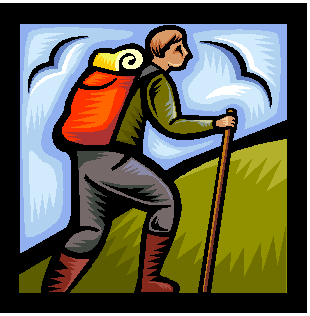 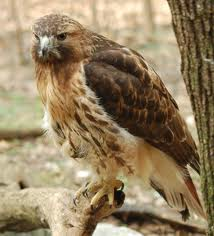 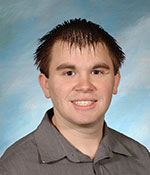 Translate
Hunc
Illīs
Hōrum
istīus

Hī tōtam cīvitātem dūcent.

In illō librō illa dē hōc homine scrībet.

Da illī homini hunc gladium.  
			(gladius, gladiī = sword)
Derivatives
To locate something is to find its _________.
If a contract is nullified, it is as if ____ _____ contract exists.
A neutron has _______ a positive nor a negative charge.
A morbid person takes an interest in death, decay, and _________.
Someone who has a soliloquy is speaking _________.
An alien is literally someone from __________ place.
Something unique is not just rare but _____ of a kind.
How many derivatives can you think of for unus?
Translate this stuff!
Vincam hanc terram!
Meus pater haec mihi docebat. Nunc, haec tibi docebo.
Iste morbus numquam mē vincet.
Illa studiō discit.
Da huic virō crustulum. (crustulum, -i = cookie)
A					B
1. hic, haec, hoc		6. Locus, locī
2. ille, illa, illud			7. Alius, alia, aliud
3. morbus, morbī		8. Nimis, nimium
4. Nūllus, nūlla, nūllum	9. Sōlus, sōla, sōlum
	
	5. Give an English derivative from column A.
	10. Give an English derivative from column B.
Ch. IX Grammar Quiz
Decline and translate hic (masculine form only).

Decline istud (neuter form only).
Aenēās Trōiānōs contra Rutulōs ducebat.

Dum nox erat et cōpiae dormiēbant, duces Trōiānōrum in castrīs cōnsilium habēbant.

Ad hōs Nīsus Euryalusque, iuvenēs Trōiānī, audent venire.
“O magnī virī,” dīcit Nīsus, “sī mē cum Euryalō ad castra Rutulōrum mittētis, nōn sōlum multōs hominēs necābimus, sed etiam multam praedam ex illīs rapiēmus; somnus enim istōs habet.”

“Animōs virtūtemque hōrum iuvenum laudō!” exclāmat Iūlus, fīlius Aenēae illīus. “Valēte!”
Nunc veniunt Nīsus Euryalusque in castra Rutulōrum.
Necant ūnum, tum multōs aliōs.
Euryalus ōrnāmenta ūnīus, galeam alterīus, rapit.
Cum hāc praedā fugiunt.
Sed Volcēns, dux Rutulōrum, illōs Trōiānōs videt et aliōs Rutulōs vocat.
Splendor istīus galeae illōs ad Euryalum dūcit.
Nīsus hunc in perīculō videt et audit amīcum servāre.
Necat Volcentem, sed iste anteā Euryalum necat.
Tum aliī Nīsum vincunt; hic super corpus Euryalī cadit.